LEXIQUE, CULTURE ET FABLES
Liaison CM2-6ème
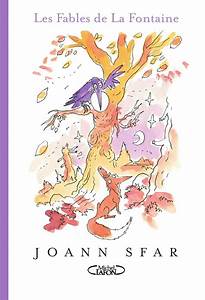 ✓ Travailler le lexique

✓ Dire et mettre en scène le lexique

✓ Tisser des liens avec des textes antiques
Fiches EDUSCOL 
Lexique et Culture Cycle 3
Académie de Versailles – Sophie Gauyet
Enrichir son lexique 
Activité menée à partir de l’introduction de M. Blanquer
Lecture collective de l’introduction
 Etymologie, sens et famille de mots:
FABLE 
LIVRE
LECTURE
PATRIMOINE 
MORALE

Production écrite: arbres à mots 

Fiches EDUSCOL 
Lexique et Culture Cycle 3
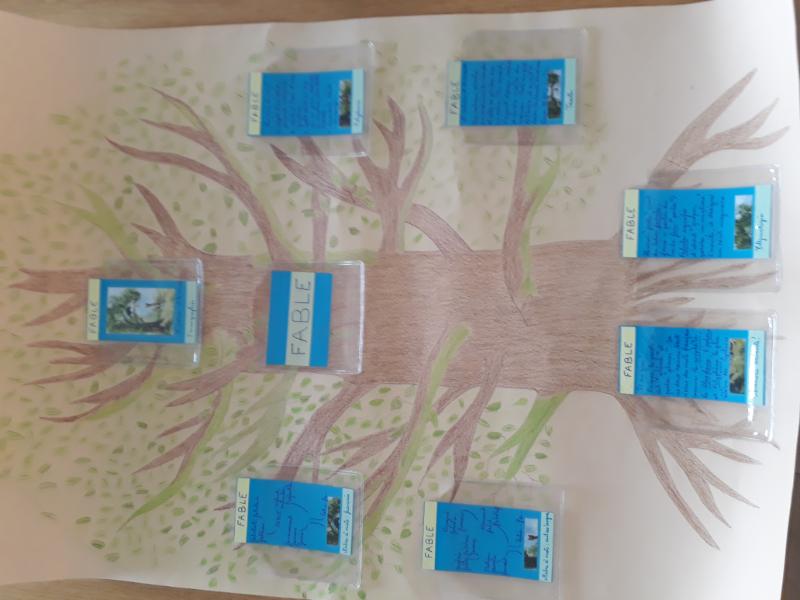 Académie de Versailles – Sophie Gauyet
Lire et mettre en scène un texte
Activité orale en AP
  Les élèves en petits groupes choisissent et mettent en voix un texte
        précédemment étudié ou non.
Les élèves justifient leurs choix (texte, intonation, rythme, débit…)
Le professeur répond aux questions des élèves de chaque groupe (compréhension, choix d’interprétation), guide et oriente leur choix, corrige la syntaxe et enrichit le lexique des interventions.
Chaque groupe passe présenter son texte devant la classe et justifie son interprétation. Sélection d’une interprétation pour l’ensemble de la classe.
Production écrite: indications scéniques de l’interprétation sélectionnée.
https://eduscol.education.fr/cid130373/operation-un-livre-pour-les-vacances-edition-2019.html#lien1 (écouter le livre en audio)
Cette activité permet de revoir des textes tout au long de l’année, de les mémoriser, de mettre en relation des textes et de vérifier la bonne compréhension de tous. Elle offre donc à chacun l’élaboration d’une culture textuelle. Elle permet également de travailler la langue.
Académie de Versailles – Sophie Gauyet
Dire et mettre en scène le lexique (1) 
 Focus sur un mot-clé d’une fable de Jean de La Fontaine
 Activité orale en AP
Production d’un court texte
Le professeur pourra s’appuyer sur les fiches Eduscol Lexique et Culture  pour étudier une notion évoquée ou un mot particulier apparaissant dans les fables. 
Exemple 1: La cigale et la fourmi
Fable, voix
Exemple 2: Le loup et l’agneau 
Autorité, colère, eau, frère, mère, famille
Exemple 3: Le corbeau et le renard
Arbre, ruse, voix
Exemple 4: La grenouille qui se veut aussi grosse que le boeuf
Prince

Enregistrement  audio des textes des élèves
Production de videos : Un mot, une video (cf: site Odysseum)
Académie de Versailles – Sophie Gauyet
Dire et mettre en scène le lexique (2)
Focus sur le mot :  fable

Exemple 1: LA CIGALE ET LA FOURMI

Production de texte et mise en voix  à partir de l’étude du mot FABLE

« -Ernestine, récitez-moi votre fable !
-Monsieur, j’aurais vraiment aimé vous la réciter mais cette nuit des dragons ont brûlé mes cahiers. Je n’ai, hélas, pas pu apprendre ma fable !
-Ernestine, vous n’êtes qu’une affabulatrice ! Vous ne savez plus quelle fable inventer pour vous justifier !Veuillez cesser vos enfantillages ! Seriez- vous par hasard une fameuse fabuliste comme l’était Jean de La Fontaine ?
-Monsieur, permettez-moi de vous raconter ce qui m’est arrivé. C’est fabuleux et digne d’un conte de fée !
-Faites donc , Ernestine, puisque vous insistez !
-En sortant de votre cours de français, hier soir, je suis rentrée chez moi et j'ai lu la préface de mon recueil de fabliaux, comme vous nous l’aviez demandé. Jusque-là, tout allait bien quand soudain j’entendis des chevaliers combattre des dragons dans mon salon. Les flammes montaient jusqu’au plafond. J’ai bien cru que l’incendie me serait fatal !
-Ernestine, je crois qu’il est temps de revenir à la réalité et de cesser de croire que vous vivez au pays des dragons, chevaliers et fées. Donnez-moi votre carnet ! Vos parents seront heureux d’apprendre qu’à force de trop lire et de trop étudier vous confondez fiction et réalité !!!!
   Le mot « fable » vient d’une vieille racine latine « fari » qui signifie « parler»…
Académie de Versailles – Sophie Gauyet
Dire et mettre en scène le lexique (3)
Focus sur le mot:  arbre

Exemple 3: LE CORBEAU ET LE RENARD

Production de texte et mise en voix à partir de l’étude du mot ARBRE

« (La classe en chœur) Maître Corbeau sur un arbre perché…
Ernestine– Euh monsieur, excusez-moi !
Le professeur – Que se passe-t-il encore , Ernestine ?
Ernestine-  De quel arbre s’agit-il au juste  ???? 
Le professeur – Arrêtons-nous sur le mot « arbre » puisque Ernestine semble être férue d’arboriculture !!!
Nous pouvons imaginer que notre corbeau est perché sur un chêne, un cèdre , un orme ou bien un arbre fruitier comme un abricotier, un cerisier, un figuier…. Le principal, Ernestine, est que cet arbre possède des ramures, des rameaux ou ramifications afin que notre corbeau puisse y déposer ses petites pattes. 
Ernestine-Monsieur, monsieur, je crois que j’entends le ramage  du corbeau !!!
Le professeur-Certainement, Ernestine !!! Je te rappelle que nous sommes dans une salle de classe et non dans un arboretum à admirer des arbustes,  des arbrisseaux et toute autre végétation arborescente!! 
Ernestine- Moi, Monsieur, si j’étais le renard, je prendrais garde car, qui nous dit que le corbeau ne lui tend pas un piège ! Il faut se méfier des apparences et ne pas juger de l’arbre par l’écorce !
Le professeur- Et moi, si j’étais le corbeau, je n’arborerais pas ainsi mon fromage !!!! Occupe-toi donc de réciter ta fable au lieu de te mêler des affaires de nos deux compères. Tu sais combien il est imprudent de mettre le doigt entre l’arbre et l’écorce .
 Le mot arbre vient du latin arbor. Cette racine est à l’origine des mots suivants :
« arbrisseau et arbuste »…
Académie de Versailles – Sophie Gauyet
Dire et mettre en scène le lexique (1)
 Le débat: activité orale en AP à partir d’une fable de Jean de La Fontaine
  Débat autour du comportement des personnages  d’un texte

 Mise en commun orale des mots-clés au tableau pour défendre son positionnement ( plaidoyer ou réquisitoire)
Travail lexical sur les notions abordées:  Fiches Eduscol
En petits groupes, élaboration orale d’un discours exploitant les mots-clés et le lexique travaillés. Le professeur passe dans les groupes, corrige, nourrit.
Production écrite d’un texte
Passage au tableau de deux groupes : mise en scène du procès

Cette activité orale permet de travailler le lexique, de le mémoriser, de le mettre en voix et en scène. Elle offre une réflexion sur le texte et propose aux élèves de s’interroger sur leur rapport aux notions abordées par l’auteur.
Académie de Versailles – Sophie Gauyet
Dire et mettre en scène le lexique (2)
Débat: activité orale en AP

La Cigale et la Fourmi : le mot VOIX
 
« Juge d’instruction -Mesdames et Messieurs, vous allez assister à un procès opposant les avocats de la communauté des cigales aux avocats de la communauté des fourmis. Il s’agira de savoir laquelle des deux communautés a le mieux agi dans la fable de Jean de La Fontaine.
Mesdames  fourmis et cigales , le débat est ouvert. Je vous demanderai d’utiliser un vocabulaire respectueux et compréhensible par tous et d’évoquer des faits précis. Vous avez la parole.
 
La première cigale-Mesdames les fourmis, vous nous accusez ouvertement de n’avoir pas travaillé mais en réalité c'est tout le contraire. Que connaissez-vous de la profession de cantatrice ? Savez-vous de quoi sont remplies nos journées ?
La deuxième cigale - Pour divertir et régaler la société de nos chants et de notre musique, nous devons étudier, apprendre, répéter et réviser à chaque instant. Vocalises, gammes et arpèges sont  notre lot quotidien !!!
 
La première fourmi -Vous dites que chanter est un métier ! Nous, nous vous rétorquons que chanter est un loisir !
 
Le juge d’instruction – Mesdames, s’il vous plaît, cessez de vous chamailler et de vociférer !! Reprenons les débats d’une voix plus apaisée !!!»…
 
…
Académie de Versailles – Sophie Gauyet
Du côté des auteurs antiques…

En plus d’évoquer les textes d’Esope et de Phèdre pour faire écho aux textes de Jean de La Fontaine, on peut lire les textes suivants avec les élèves. 
 
cigale		cicada

Fils du roi de Troie Laomédon et frère de Priam, Tithon est aimé de la déesse Éos, l’Aurore. Un commentateur de l’Iliade d’Homère explique son histoire.
On raconte qu’Éos, prise d’amour pour Tithon, l’enleva et l’invita à formuler le vœu qu’il voudrait ; il choisit et obtint l’immortalité, mais en oubliant d’ajouter la jeunesse éternelle ; avec la vieillesse, il comprit les conséquences de son vœu : il était condamné à subir à l’infini le fléau de la vieillesse. Il demanda alors à être métamorphosé en animal, et à force de prières obtint d’être transformé en cigale.

Eustathe de Thessalonique, XIIe siècle,
Commentaires sur l'Iliade, XI, 1
Académie de Versailles – Annie Collognat
Du côté des auteurs antiques…


Éos au trône d’or enlève Tithon, un humain, semblable par sa beauté aux Immortels. Elle va demander au fils de Cronos qui amasse les nuées qu’il devienne immortel et vive toujours ; Zeus consent par un signe de tête, et il accomplit son désir ; mais Éos, l’insensée, ne songe pas à demander pour lui la jeunesse et à le soustraire à la cruelle vieillesse. Aussi longtemps qu’il possède la jeunesse chère à tous, charmé par Éos au trône d’or, née au matin, il habite, aux limites de la terre, sur les bords de l’Océan ; mais, dès que les premiers cheveux blancs se répandent de sa belle tête, et que sa barbe blanchit, la vénérable Éos s’éloigne de son lit. Elle le nourrit cependant, dans sa demeure, de blé et d’ambroisie, et elle lui donne de beaux vêtements. Mais quand il a atteint l’odieuse vieillesse, sans pouvoir remuer ses membres ni se lever, Éos pense que le mieux est de le déposer dans la chambre nuptiale dont elle ferme les portes brillantes. Là, sa voix coule, sans être jamais entendue, et la force n’est plus qui animait autrefois ses membres souples. 

Hymnes homériques, « À Aphrodite », vers 218 - 239
Académie de Versailles – Annie Collognat
Du côté des auteurs antiques…


fourmi		formica 			μύρμηξ (myrmex)

Frappée par une terrible peste, l’île d’Égine a perdu tous ses habitants ; son roi, Éaque, fils de Jupiter, est désespéré.
Il raconte lui-même la suite des événements.
Non loin du palais s'élève un chêne consacré à Jupiter. Il est né d’un gland cueilli dans la forêt de Dodone. Un rare feuillage pare ses antiques rameaux. Là, je vis alors par milliers les fourmis diligentes, traînant avec effort le grain qu’elles avaient ramassé et suivant, dans les rides de l'écorce, de longs et pénibles sentiers. J’en admire le nombre, et je m’écrie : « Ô père des humains, donne-moi pour repeupler cette île déserte un peuple égal en nombre à ces fourmis ! »
Alors le chêne robuste s’ébranle et, de ses rameaux qui s’agitent dans le calme des airs, semble sortir une voix inconnue. D’une subite horreur mes sens sont saisis. Mes cheveux se hérissent. Je baise la terre et le chêne avec respect.
Je n’ose m’avouer que j’espère… j’espère cependant ; une confiance secrète accompagne mes vœux.
Académie de Versailles – Annie Collognat
Du côté des auteurs antiques…
La nuit a déployé ses voiles. Le sommeil bienfaisant fait oublier les peines du jour. Je crois voir ce même chêne devant mes yeux. C’était le même nombre de rameaux, le même nombre de fourmis, le même mouvement dont l’arbre fut agité. Il faisait pleuvoir autour de lui des légions de ces insectes laborieux que je vis, par degrés, croître, grandir, se lever de la terre, se redresser, perdre leur maigreur, le trop grand nombre de leurs pieds, leur couleur obscure, et revêtir une figure humaine.
Je m’éveille, je rejette cette vision, mensonge de la nuit, et j’accuse les dieux qui m’ont promis un vain secours. Cependant un bruit confus retentissait dans le palais. Je croyais entendre des voix humaines dont le son avait presque cessé de frapper mon oreille ; je doutais encore si ce n’était pas la suite des illusions du sommeil. Mon fils Télamon entre avec précipitation et s’écrie :
- Viens, mon père, viens voir un prodige qui surpasse ce que l’on peut croire et ce que les dieux t’ont fait espérer.
Je sors et j’aperçois les mêmes hommes qu’un songe avait offerts à mon regard. Ils sont dans le même ordre où je les ai vus : je les reconnais, ils s’approchent et me saluent comme leur roi. Je rends des actions de grâces à Jupiter. Je distribue ces hommes nouveaux dans la ville déserte et dans les campagnes dépeuplées de leurs anciens cultivateurs. Je les nomme Myrmidons car ce nom indique bien leur origine.
Ils ont conservé les mœurs qu’ils avaient dans leur première nature. C’est une race économe, patiente dans le travail, ardente pour acquérir, et soigneuse de conserver. Égaux en âge, égaux en valeur, ils suivront sans hésiter leurs chefs aux combats.

Ovide, Métamorphoses, livre VII, vers 614 - 658
Académie de Versailles – Annie Collognat
Du côté des auteurs antiques…

corbeau	 corvus 	et  corneille	   cornix 

Ovide mélange deux histoires pour raconter la métamorphose de la corneille et du corbeau.
Corbeau trop indiscret, tes plumes sont devenues noires, de blanches qu’elles étaient auparavant. Ton plumage, brillant comme la neige, égalait la blancheur sans tache des colombes. Mais ta langue te perdit ; et, pour n’avoir pu te taire, la couleur de l’ébène couvre maintenant ton plumage argenté.
En Thessalie, nulle beauté n’égalait celle de Coronis ; Apollon était amoureux d’elle. Mais l’oiseau qui accompagnait le dieu se fit son surveillant indiscret : il découvrit l’inconstance de Coronis et voulut la révéler. Inexorable témoin d’une faute cachée, il se hâtait de voler vers son maître.
La corneille babillarde le suit à tire-d’aile : elle veut savoir le sujet de son voyage ; et quand elle l’a appris, elle dit :
- Ton zèle te sera funeste. Écoute : et ne rejette pas mes conseils. Tu vois ce que je suis : je vais t’apprendre ce que j’ai été. J’étais princesse, recherchée par des princes puissants ; tu vois que je mérite quelque considération : mais ma beauté me devint funeste.
Académie de Versailles – Annie Collognat
Du côté des auteurs antiques…
Un jour que, selon mon habitude, je me promenais le long du rivage, le dieu de la mer me vit et m’aima ; et comme, pour me séduire, il perdait son temps et ses discours flatteurs, il s’irrite, s’enflamme et me poursuit. Je fuyais, m’épuisant en vain à courir sur des sables mobiles et glissants. J’appelais à mon secours et les dieux et les hommes. Aucun mortel n’entendit ma voix. Mais j’étais vierge et une déesse vierge prit ma défense. J’élevais au ciel mes bras suppliants, et mes bras commençaient à se couvrir d’un noir duvet. Je voulais rejeter de mon dos la robe qui m’embarrassait dans ma fuite, et déjà des plumes la remplaçaient, prenaient racine sur mon dos. Je voulais, de mes deux mains, frapper mon sein découvert ; mais déjà je n’avais plus de mains, et mon sein cessait d’être nu. Je courais, mais le sable ne fatiguait plus mes pieds délicats : j'étais portée au-dessus de la terre. Bientôt je m’élevai dans les airs ; et je dus à ma chasteté conservée de devenir la compagne de la chaste Pallas. 
Ainsi parla la Corneille.
- Que les malheurs que tu m'annonces, répondit le Corbeau, n’accablent que toi seule ; pour moi, je méprise ces sinistres conseils.
Il dit, et précipitant son vol, il va raconter à son maître qu’il a surpris Coronis avec un jeune Thessalien. Cependant, Apollon punit le Corbeau, qui attendait le prix de son zèle, en lui faisant perdre à jamais la blancheur de son plumage.

Ovide, Métamorphoses, livre II, vers 534 - 632
Académie de Versailles – Annie Collognat
Du côté des auteurs antiques…

grenouille		rana

Fille de Titans, la déesse Latone est la maîtresse de Jupiter, dont elle a deux enfants, Apollon et Artémis. Poursuivie par la colère de Junon, Latone se réfugie en Lycie (Asie mineure) avec ses jumeaux. Arrivée au bord d’un lac, elle demande aux paysans qu’elle rencontre de les laisser boire. 


Mais ces paysans grossiers refusent de l’écouter, et, sans la moindre émotion, ils repoussent Latone. Bientôt, ils ajoutent les menaces aux insultes : ils lui ordonnent de se retirer sur le champ. Ce n'est pas assez ! Avec leurs mains, avec leurs pieds, ils font exprès de troubler l’eau de l’étang : par pure méchanceté, ils sautent et ressautent partout pour faire remonter la vase.
Cependant, la colère a fait oublier sa soif à la déesse ; sans s’abaisser davantage à des prières humiliantes, elle lève ses mains vers le ciel et s'écrie :
Académie de Versailles – Annie Collognat
Du côté des auteurs antiques…


- Eh bien ! vivez donc éternellement dans la boue de votre marécage !
Déjà son souhait est exaucé. Les paysans plongent dans l’eau. Désormais, c’est leur élément : tantôt ils disparaissent tout au fond, tantôt ils montrent la tête, parfois ils nagent à la surface. Souvent ils se posent sur la rive de l’étang, souvent ils sautent pour rentrer d’un bond dans leur froide demeure aquatique. Sans même avoir honte de leur châtiment, ils exercent encore leur vilaine langue pour continuer à parler grossièrement. Même sous l’eau, on entend leurs cris qui insultent Latone. Mais déjà leur voix est devenue rauque, ils soufflent et leur gorge se gonfle sous l’effort, leur bouche béante se distend en proférant des injures ; leur tête rejoint leurs épaules et leur cou disparaît ; leur dos verdit ; leur ventre, qui constitue désormais la plus grande partie de leur corps, blanchit ; ils bondissent dans la boue du marais. Ce sont des grenouilles !

Ovide, Métamorphoses, Livre VI, vers 361 – 381
Académie de Versailles – Annie Collognat